Your Organization Logo
Submission ID:
Your name
Your organization
Your email
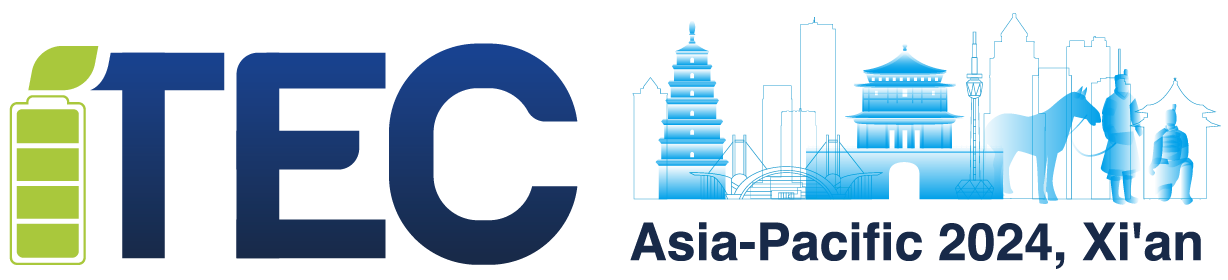 Background
What is the background of this project?
What did you do?
Why did you do it?
What did you expect as an outcome before you started?
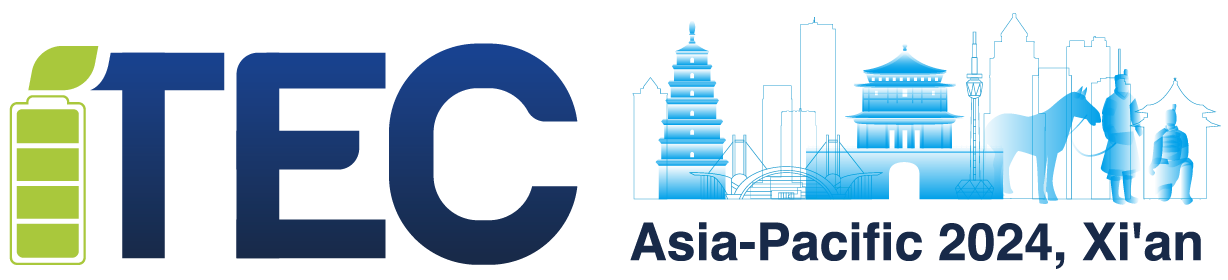 Conclusions/Recommendations
What does your paper conclude?
What further research is required?
Are there any differences from what you expected?
You will have a total of 15 minutes of presentation time,  including 12 minutes for presentation and 3 minutes for discussion
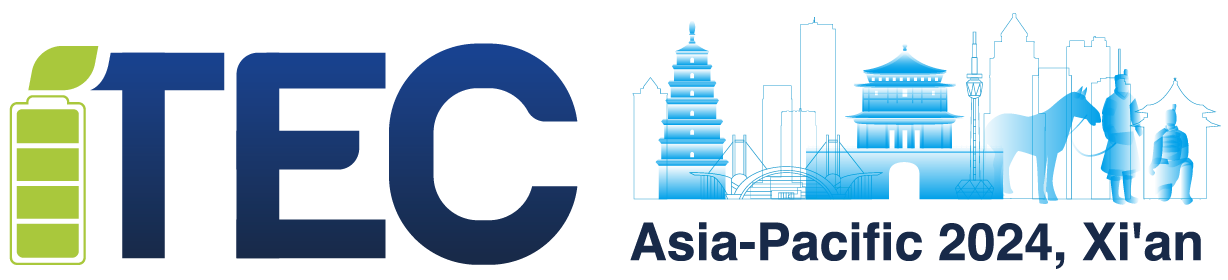